Člověk s demencí: přístupy a možnosti péče
Martina rafačová 
Diakonie praha
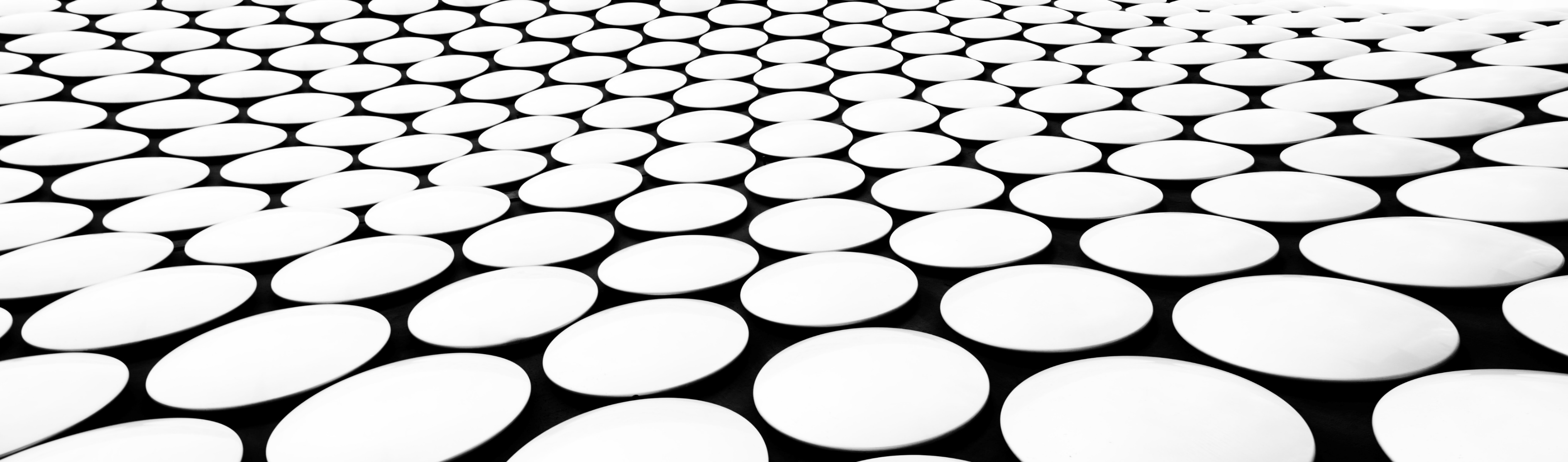 Co je syndrom demence
vážné onemocnění mozku
získaná a postupná ztráta vyšších mozkových funkcí
Formy:
a) primární demence – způsobena degenerativními změnami v mozku – Alzheimerova choroba (nejčastější forma), vaskulární demence (poškození krevních cév), smíšená demence
b) sekundární demence – degenerativní změny v mozku způsobené jiným onemocněním (např. po mozkové příhodě, infekci, nadměrným užíváním alkoholu, nádor, úraz aj.)
04.03.2024
04.03.2024
04.03.2024
Oblasti poklesu schopností
04.03.2024
ALZHEIMEROVA CHOROBA
ZTRÁTA MOZKOVÉ HMOTY
OPOTŘEBENÍ MOZKU, KTERÝ NENÍ SCHOPEN ODBOURÁVAT ŠKODLIVINY
20 – 25 LET SE MŮŽE POSTUPNĚ VYVÍJET, NEŽ SE OBJEVÍ KLINICKÉ PŘÍZNAKY
3 STÁDIA NEMOCI: POČÁTEČNÍ ( ZHORŠUJE SE PAMĚŤ, UČENÍ), STŘEDNĚ POKROČILÉ (ZTRÁTA ORIENTACE ČASEM A MÍSTEM – NUTNÝ DOHLED), TĚŽKÉ (ÚPLNÁ ZTRÁTA PAMĚTI, NEPOZNÁ BLÍZKÉ, NEDOKÁŽE ZÁKLADNÍ ČINNOSTI)
04.03.2024
FRONTOTEMPORÁLNÍ DEMENCE – PICKOVA NEMOC
OBJEVUJE SE UŽ PO 50. ROKU VĚKU, OCHABOVÁNÍ MOZKOVÝCH LALOKŮ 
PORUCHY NÁLAD, ZMĚNA CHARAKTERU ČLOVĚKA, OBSCÉNNOST, ABNORMÁLNĚ DOBRÁ NÁLADA, NEVHODNÉ ŽERTOVÁNÍ, NADMĚRNÁ POPUDLIVOST, ZTRÁTA SEBEKONTROLY, SMUTEK, APATIE, NEDOSTATEK EMPATIE, AGRESIVITA, NADMĚRNÁ KONZUMACE SLADKOSTÍ NEBO ALKOHOLU, VYHÝBÁNÍ SE HYGIENĚ, NEDBALOST V OBLÉKÁNÍ AJ.
PORUCHY S PAMĚTÍ A MYŠLENÍM PŘICHÁZEJÍ AŽ POZDĚJI (NA ROZDÍL OD ALZHEIMEROVY CHOROBY)
04.03.2024
CREUTZFELD JACOBOVA NEMOC
VZÁCNÁ NEMOC ZPŮSOBENÁ INFEKCÍ MOZKU
PORUCHY ZRAKU (DVOJITÉ, ZAMLŽENÉ VIDĚNÍ), PORUCHY V ROVNOVÁZE (VRÁVORAVOST, ZÁVRATĚ), DEPRESE, APATIE, PLAČTIVOST, HALUCINACE, ZÁCHVATY STRACHU, ROZBÍJENÍ VĚCÍ
RYCHLÝ ROZVOJ V ŘÁDU TÝDNŮ AŽ MĚSÍCŮ – KE KONCI ČLOVĚK NENÍ SCHOPEN SE HÝBAT, KOMUNIKOVAT
04.03.2024
PARKINSONOVA NEMOC
NEURODEGENERATIVNÍ ONEMOCNĚNÍ CENTRÁLNÍ NERVOVÉ SOUSTAVY 
ZTRÁTA KONTROLY NAD ČINNOSTÍ SVALŮ, TŘES, PROBLÉMY S ŘEČÍ, ZAMRZNUTÍ HYBNOSTI
POZDĚJI SE S NÍ MŮŽE OBJEVIT ALZHEIMEROVA CHOROBA
04.03.2024
DEMENCE S LEWYHO TĚLÍSKY
KOMBINACE PARKINSONOVY A ALZHEIMEROVY CHOROBY
HUNTINGTONOVA NEMOC
NEPRAVIDELNÉ POHYBY KONČETIN A MOTORICKÝ NEKLID
ZMĚNY OSOBNOSTI, APATIE, PORUCHY EMOCÍ, PODRÁŽDĚNOST
04.03.2024
VŠEOBECNÉ FAKTORY VZNIKU
VĚK
STRES
GENETICKÉ PŘEDPOKLADY
NELÉČENÝ VYSOKÝ TLAK, CHOLESTEROL, CUKROVKA
KOUŘENÍ, NEVYVÁŽENÁ STRAVA, OBEZITA
DEPRESE
PORANĚNÍ HLAVY AJ.
NEJDŮLEŽITĚJŠÍ JE VČASNÉ ODHALENÍ NEMOCI
DEMENCE SE NEDÁ ZATÍM VYLÉČIT, ALE DÁ SE ZPOMALIT JEJÍ PRŮBĚH
ŘEŠTE VŽDY, KDYŽ MÁTE PODEZŘENÍ, ŽE SE U VÁS NEBO U VAŠEHO BLÍZKÉHO NĚCO DĚJE – NEPODCEŇUJTE SITUACI
JE DŮLEŽITÉ NAVŠTÍVT ODBORNÍKY (NEUROLOG, GERONTOLOG, PSYCHIATR) – SDĚLIT, CO SE DĚJE, CO POZORUJEME
I PRAKTICKÝ LÉKAŘ BY MĚL UMĚT PROVÉST ZÁKLADNÍ TEST SCHOPNOSTÍ A UDĚLAT ZÁKLADNÍ LABORATORNÍ VYŠETŘENÍ
TESTY U LÉKAŘE (DOTAZNÍKY, KOGNITIVNÍ TESTY)
CT, MAGNETICKÁ REZONANCE – ZDE SE PROJEVÍ ZMĚNY MOZKU
04.03.2024
ZJIŠTĚNÍ LÉKAŘE
VŠE JE V POŘÁDKU

MÍRNÁ KOGNITIVNÍ PORUCHA – NENÍ DEMENCE, ALE ČLOVĚK MÁ DROBNÉ POTÍŽE S PAMĚTÍ – DOPORUČENA ZDRAVÁ ŽIVOTOSPRÁVA, FYZICKÁ AKTIVITA, KOGNITIVNÍ TRÉNINK (TRÉNOVÁNÍ PAMĚTI (DLOUHODOBÁ, KRÁTKODOBÁ, ZRAKOVÁ, SLUCHOVÁ), SOUSTŘEDĚNÍ, MYŠLENÍ, ČTENÍ, PSANÍ) OMEZENÍ ALKOHOLU, ODPOČINEK

NĚKTERÁ Z FOREM DEMENCE
04.03.2024
V PŘÍPADĚ, ŽE JE DIAGNÓZA POTVRZENA
NASTUDUJTE O NEMOCI ZÁKLADNÍ INFORMACE A PORAĎTE SE NAPŘÍKLAD ZDE: 
ČESKÁ ALZHEIMEROVSKÁ SPOLEČNOST (www.alzheimer.cz, tel.: 283 880 349)
ALZHEIMER POINT PRAHA 6 – DEJVICE (PORADNA PRO PEČUJÍCÍ O OSOBY S KOGNITIVNÍ PORUCHOU) – OBJEDNÁNÍ U PANÍ ING. JITKY ANDRESOVÉ TEL: 737 808 596
PORADNA PRO PEČUJÍCÍ „PEČUJ DOMA“ – RENATA DOHNALOVÁ, TEL.: 734 682 249, NEBO BEZPLATNÁ TELEFONICKÁ LINKA 800 915 915, www.pecujdoma.cz
04.03.2024
CO NÁS ČEKÁ:
PROBRAT, CO SI PŘEJE NEMOCNÝ
PROMYŠLENÍ KRIZOVÝCH SCÉNÁŘŮ, KOLIK LIDÍ MŮŽE POSKYTNOUT PODPORU, KAM SE OBRÁTIT O POMOC, MOŽNOSTI SOCIÁLNÍCH A ZDRAVOTNÍCH SLUŽEB, ZVÁŽENÍ VLASTNÍ SITUACE A VLASTNÍCH SIL
PŘÍPRAVA PROSTŘEDÍ DOMÁCNOSTI
UZPŮSOBENÍ KOMUNIKACE
PODPORA V ZACHOVÁNÍ DOSAVADNÍCH SCHOPNOSTÍ
UZPŮSOBENÍ DENNÍCH AKTIVIT
TRÉNOVÁNÍ PAMĚTI
FYZICKÉ CVIČENÍ, AKTIVIZACE
PÉČE O PEČOVATELE – ODPOČINEK, VLASTNÍ KONÍČKY, UMĚT ŘÍCT O POMOC
04.03.2024
MOŽNOSTI POMOCI
POMOC DALŠÍCH BLÍZKÝCH
PEČOVATELSKÁ SLUŽBA
OSOBNÍ ASISTENCE
TERÉNNÍ ODLEHČOVACÍ SLUŽBA
POBYTOVÁ ODLEHČOVACÍ SLUŽBA (NAPŘ. CENTRUM SEŇORINA
DENNÍ STACIONÁŘ (NAPŘ. SOCIÁLNÍ SLUŽBY PRAHA 9)
TÍSŇOVÁ PÉČE – TÍSŇOVÉ TLAČÍTKO
BEZBARIÉROVÁ PŘEPRAVA
DOMÁCÍ ZDRAVOTNÍ PÉČE
DOMÁCÍ HOSPIC
DOMOV SE ZVLÁŠTNÍM REŽIMEM
HOSPIC
04.03.2024
ÚPRAVA DOMÁCÍHO PROSTŘEDÍ
SNÍŽENÍ PRAHŮ – ŠOURAVÁ CHŮZE
ODSTRANĚNÍ LESKLÉ PODLAHY, PRUHŮ NA PODLAZE, PŘEKÁŽEK (MALÝ KOBEREC, PRODLUŽKY..)
NEMĚŇTE ROZVRŽENÍ BYTU, NÁBYTKU, BEZPEČNÁ KUCHYNĚ
PEVNÝ NÁBYTEK – LIDÉ MAJÍ TENDENCE SE ZACHYTÁVAT O VŠECHNO
CEDULKY NA DVEŘÍCH – PŘIPOMENUTÍ
04.03.2024
ÚPRAVA DOMÁCÍHO PROSTŘEDÍ
ZMĚNA SYSTÉMU ODEMYKÁNÍ DVEŘÍ
SIGNALIZAČNÍ SYSTÉM PŘI ODCHODU Z BYTU
DNES NARŮSTÁ TREND KAMEROVÝCH SYSTÉMŮ V DOMÁCNOSTI
A DALŠÍ PRO BEZPEČNOST ČLOVĚKA S DEMENCÍ – POZOR ALE NA OMEZOVÁNÍ JEHO OSOBNÍ SVOBODY
04.03.2024
KOMUNIKACE
ZACHOVÁVEJTE DŮSTOJNOST ČLOVĚKA
NEPŘEDPOKLÁDEJTE, ŽE ČLOVĚK S DEMENCÍ NEROZUMÍ, CO SE KOLEM NĚJ DĚJE A ŘÍKÁ
ŘEČ PODPORUJTE GESTY A VÝRAZEM
KRÁTKÉ A JEDNODUCHÉ VĚTY
NEPTEJTE SE ČLOVĚKA NA MNOHO MOŽNOSTÍ
VŽDY MLUVTE KLIDNĚ A BUĎTE TRPĚLIVÍ
04.03.2024
KOMUNIKACE
NEJPRVE VŽDY OSLOVTE ČLOVĚKA JMÉNEM A PAK K NĚMU MLUVTE
V POKROČILEJŠÍ FÁZI NEMOCI PŘIPOMEŇTE, KDO JSTE VY
PODPORUJTE ČINNOST GESTEM – NAPŘ. UKAŽTE NA MÍSTO, KAM CHCETE, ABY SI SEDL APOD.
PŘI ROZHOVORU ODSTRAŇTE RUŠIVÉ PRVKY – NAPŘ. VYPNOUT RÁDIO, BÝT V KLIDNÉM PROSTŘEDÍ
PŘI ROZRUŠENÍ NEMOCNÉHO SE SNAŽTE KLIDNÝM PŘÍSTUPEM ODVÉST JEHO POZORNOST NA OBLÍBENOU ČINNOST
04.03.2024
PLÁNOVÁNÍ DENNÍCH AKTIVIT
CO KDY PŘES DEN BUDETE S NEMOCNÝM VYKONÁVAT S OHLEDEM NA JEHO MOŽNOSTI A SCHOPNOSTI – JISTOTA A STRUKTURA DNE PRO NEMOCNÉHO
PODPORA K CO NEJVĚTŠÍMU ZACHOVÁNÍ SCHOPNOSTÍ – NAPŘ. POMŮŽEME S OBLÉKÁNÍM, ALE CO NEMOCNÝ MŮŽE, AŤ SVÝM TEMPEM UDĚLÁ SÁM, SPOLEČNÉ VAŘENÍ APOD.
ZACHOVÁVAT ČINNOSTI A OBLIBY, KTERÉ ČLOVĚK S DEMENCÍ MĚL A MÁ – ČETBA, PROCHÁZKA, ZAHRADA, SLEDOVÁNÍ SPORTU APOD. – DŮLEŽITÉ JE ZNÁT OSOBNOST – VZPOMÍNEJTE NAPŘ. U FOTOGRAFIÍ
04.03.2024
PLÁNOVÁNÍ DENNÍCH AKTIVIT
SLEDUJTE, CO BLÍZKÉHO BAVÍ, NEBAVÍ, CO HO UNAVUJE – PODLE TOHO UZPŮSOBTE ČINNOSTI
VYBÍREJTE A MĚŇTE AKTIVITY PODLE FÁZE NEMOCI, NECHTE NEMOCNÉHO, ABY VÁM CO NEJVÍCE POMÁHAL
KOMENTUJTE, CO DĚLÁTE
04.03.2024
PRÁVNÍ RÁMEC
SVÉPRÁVNOST A JEJÍ OMEZENÍ 
ŽÁDOST SE PODÁVÁ K SOUDU (MĚSTSKÝ/OBVODNÍ DLE TRV. BYDLIŠTĚ NEMOCNÉHO), OMEZENÍ JE NA 3 ROKY, VYMEZENÍ ROZSAHU
PODPŮRNÁ OPATŘENÍ: 
PŘEDBĚŽNÉ PROHLÁŠENÍ (U NOTÁŘE – JAK CHCI, ABY BYLY NĚKTERÉ ZÁLEŽITOSTI PROVEDENY A KÝM), 
NÁPOMOC PŘI ROZHODOVÁNÍ (VZNIKÁ SMLOUVOU, KTEROU SCHVALUJE SOUD, SVÉPRÁVNOST NENÍ OMEZENA, ALE JE PŘÍTOMNA TŘETÍ OSOBA), 
ZASTOUPENÍ ČLENEM DOMÁCNOSTI – ŽÁDOST SE PODÁVÁ K SOUDU, NEMOCNÝ MUSÍ SOUHLASIT
04.03.2024
Děkuji za pozornost
Zdroje:
www.alzheimer.cz
www.centrum-senorina.cz
04.03.2024